Saying what people have
Plural indefinite articles (unos/unas)Plural nouns with ‘-s’SSC [ca], [co], cu]
Y7 SpanishTerm 1.1 – Week 5 – Lesson 9Nick AveryDate updated: 24.05.23
[Speaker Notes: Note: all words (new and revisited) in this week of the SOW appear on all three GCSE wordlists, with the following exceptions:
Edexcel list does not have raro, tonto.


Learning outcomes:
Introduction of SSC [ca]/[co]/[cu]
Introduction of plural indefinite article (unos/unas)
Introduction of plural nouns with ‘-s’
Consolidation of singular indefinite article (un/una)
Consolidation of ‘tener’ in singular persons
Word frequency (1 is the most frequent word in Spanish): 
7.1.1.5 (introduce): amigo [210]; periódico [1026]; caballo [907]; teléfono [866]; planta [768]; botella [1878]; revista [920]; pregunta [507]; palabra [192]; tarea [995]; también [49]
7.1.1.2 (revisit): nervioso [1521]; tranquilo [1073]; serio [856]; raro¹ [1005]; tonto [2379]; blanco [372]; ¿cómo? [151]; muy [43]; hoy [167]; ¿Cómo se dice […] en inglés/español?; ¿Cómo se escribe?; seguro [407]; listo [1684]; sí [45]; no [11]
Source: Davies, M. & Davies, K. (2018). A frequency dictionary of Spanish: Core vocabulary for learners (2nd ed.). Routledge: London]
CA
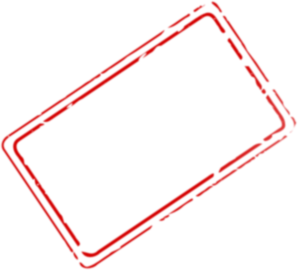 cantar
[street]
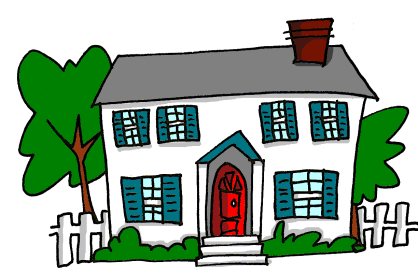 calle
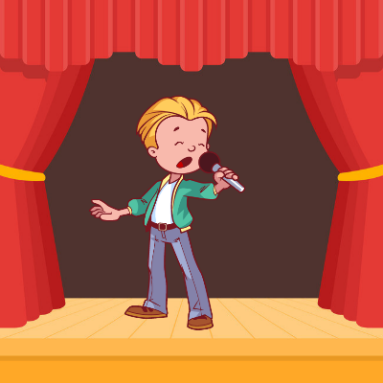 casa
ca
[Speaker Notes: Timing: 2 minutes

Aim: To introduce SSC [ca]

Procedure:
Introduce and elicit the pronunciation of the individual SSC [ca] and then the source word again ‘casa’ (with gesture, if using).
Then present and elicit the pronunciation of the two cluster words.
The cluster words have been chosen for their high-frequency, from a range of word classes, with the SSC (where possible) positioned within a variety of syllables within the words (e.g. initial, 2nd, final etc.). Additionally, we have tried to use words that build cumulatively on previously taught SSCs (see the Phonics Teaching Sequence document) and do not include new SSCs. Where new SSCs are used, they are often consonants which have a similar symbol-sound correspondence in English.
Word frequency (1 is the most frequent word in Spanish): casa [106], cantar [717], calle [269]Source: Davies, M. & Davies, K. (2018). A frequency dictionary of Spanish: Core vocabulary for learners (2nd ed.). Routledge: London]
CA
cantar
calle
casa
ca
[Speaker Notes: Without the images, students focus this time again closely on the SSC and the cluster words.]
CA
cantar
calle
casa
ca
[Speaker Notes: Without the images or sound, students have to pronounce the words themselves.]
CO
coche
con
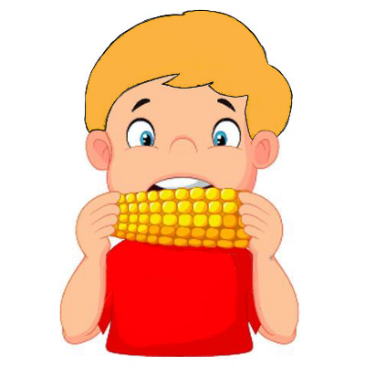 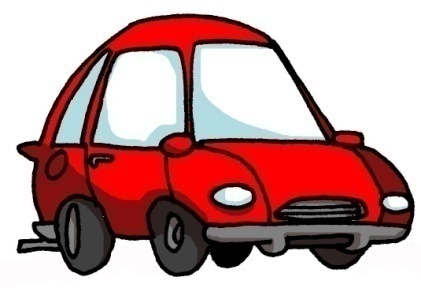 [with]
comer
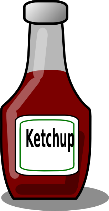 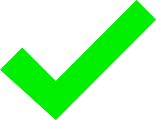 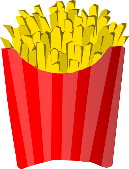 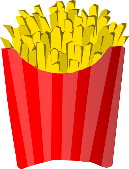 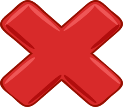 co
[Speaker Notes: Timing: 2 minutes

Aim: To introduce SSC [co]

Procedure:
Introduce and elicit the pronunciation of the individual SSC [co] and then the source word again ‘comer’ (with gesture, if using).
Then present and elicit the pronunciation of the two cluster words.
The cluster words have been chosen for their high-frequency, from a range of word classes, with the SSC (where possible) positioned within a variety of syllables within the words (e.g. initial, 2nd, final etc.). Additionally, we have tried to use words that build cumulatively on previously taught SSCs (see the Phonics Teaching Sequence document) and do not include new SSCs. Where new SSCs are used, they are often consonants which have a similar symbol-sound correspondence in English.
Word frequency (1 is the most frequent word in Spanish): comer [347], con [14], coche [1190]Source: Davies, M. & Davies, K. (2018). A frequency dictionary of Spanish: Core vocabulary for learners (2nd ed.). Routledge: London]
CO
coche
con
comer
co
[Speaker Notes: Without the images, students focus this time again closely on the SSC and the cluster words.]
CO
coche
con
comer
co
[Speaker Notes: Without the images or sound, students have to pronounce the words themselves.]
CU
cultura
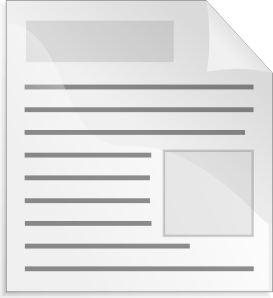 escuchar
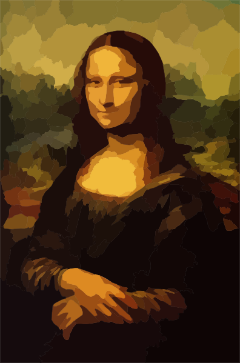 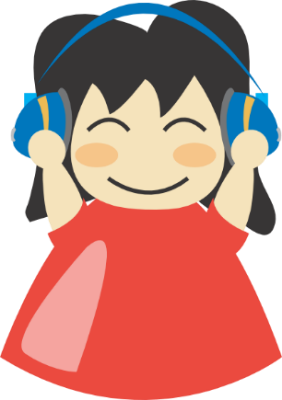 documento
cu
[Speaker Notes: Timing: 2 minutes

Aim: To introduce SSC [cu]

Procedure:
Introduce and elicit the pronunciation of the individual SSC [cu] and then the source word again ‘escuchar’ (with gesture, if using).
Then present and elicit the pronunciation of the two cluster words.
The cluster words have been chosen for their high-frequency, from a range of word classes, with the SSC (where possible) positioned within a variety of syllables within the words (e.g. initial, 2nd, final etc.). Additionally, we have tried to use words that build cumulatively on previously taught SSCs (see the Phonics Teaching Sequence document) and do not include new SSCs. Where new SSCs are used, they are often consonants which have a similar symbol-sound correspondence in English.
Word frequency (1 is the most frequent word in Spanish): escuchar [281], cultura [469], documento [996]Source: Davies, M. & Davies, K. (2018). A frequency dictionary of Spanish: Core vocabulary for learners (2nd ed.). Routledge: London]
CU
cultura
escuchar
documento
cu
[Speaker Notes: Without the images, students focus this time again closely on the SSC and the cluster words.]
CU
cultura
escuchar
documento
cu
[Speaker Notes: Without the images or sound, students have to pronounce the words themselves.]
escuchar / escribir
Write the word you hear (1-6).
coche
B)
comer
1
A)
casa
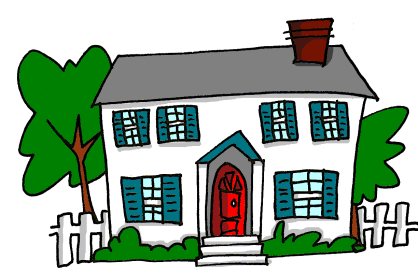 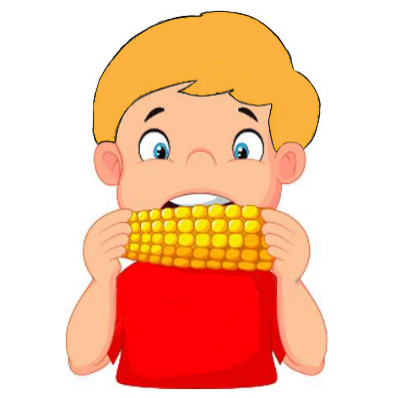 cultura
2
casa
3
C)
cultura
D)
coche
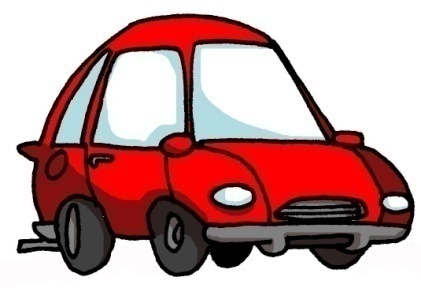 comer
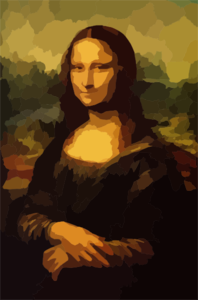 4
cantar
5
E)
cantar
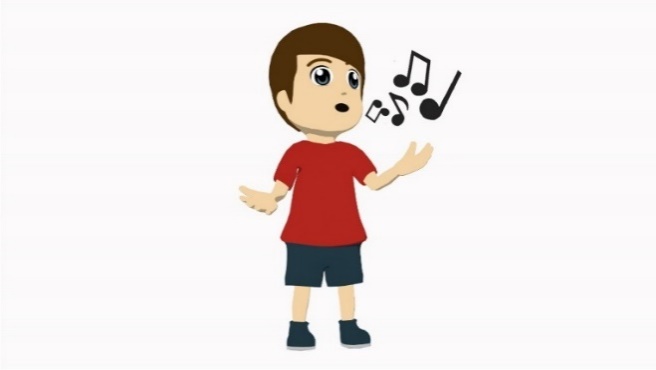 F)
calle
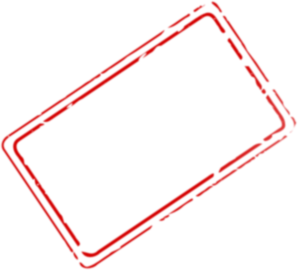 calle
[street]
6
[Speaker Notes: Timing: 6 minutes

Aim: to strengthen understanding of the sound-spelling correspondence for [ca], [co] and [cu]

Procedure:
1. First, the teacher plays the audio (click on the orange action buttons) and the students write the words. Then check answers. 
2. Then students say the word aloud that corresponds to the picture. (This could be done chorally as a group, with the teacher pointing to the pictures to elicit the correct word).

Transcript:
Coche
Cultura
Casa
Comer
Cantar
Calle 

Word frequency (1 is the most frequent word in Spanish): casa [106], cantar [717], calle [269], comer [347], coche [1190], cultura [469]
Source: Davies, M. & Davies, K. (2018). A frequency dictionary of Spanish: Core vocabulary for learners (2nd ed.). Routledge: London]
Vocabulario
leer
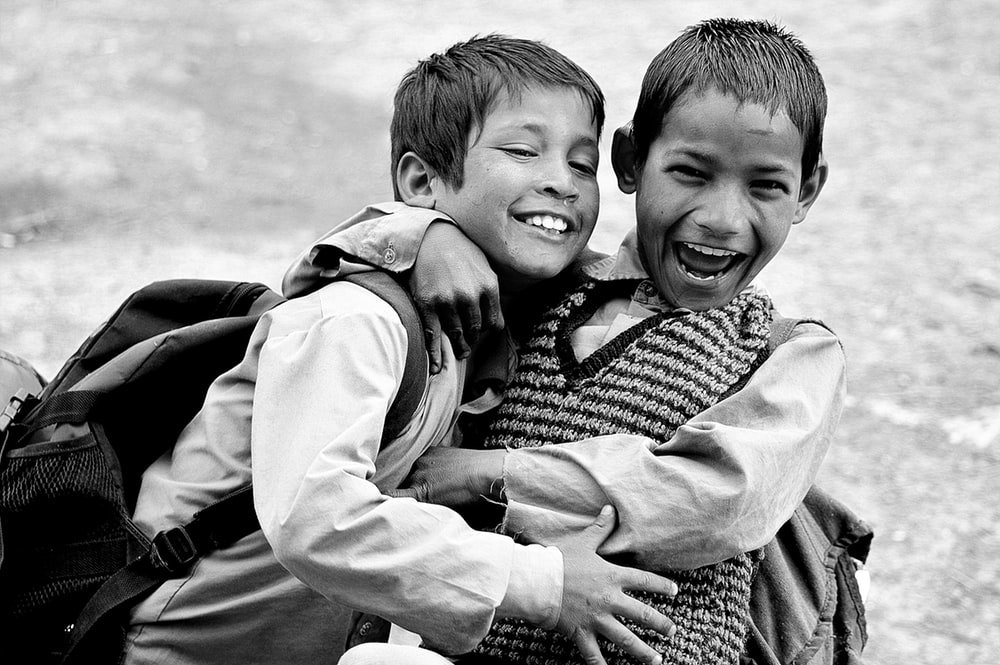 amigo
un
una
[Speaker Notes: Vocabulary presentation (slides 10 slides)

Timing: 3 minutes

Aim: to present the new nouns and prompt students to recognise their gender

Procedure:
1. Last week, students were introduced to the singular indefinite article (un/una) and a set of nouns with regular gender marking.  The nouns taught this week also have regular gender marking, so students should be able to guess whether they take ‘un’ or ‘una’. A click reveals which indefinite article is correct.

Image retrieved from https://unsplash.com/ (freely usable images)

Word frequency (1 is the most frequent word in Spanish): amigo [210]; periódico [1026]; caballo [907]; teléfono [866]; planta [768]; botella [1878]; revista [920]; pregunta [507]; palabra [192]; tarea [995]; también [49]
Source: Davies, M. & Davies, K. (2018). A frequency dictionary of Spanish: Core vocabulary for learners (2nd ed.). Routledge: London]
Vocabulario
leer
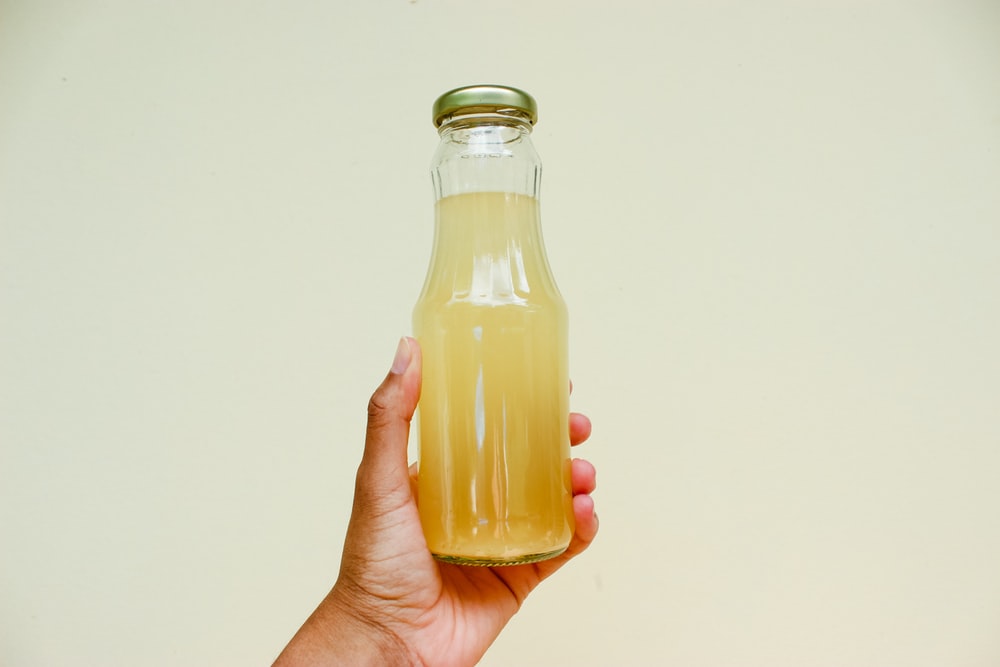 botella
un
una
[Speaker Notes: Image retrieved from https://unsplash.com/ (freely usable images)]
Vocabulario
El País is one of the most important Spanish national newspapers. El país means ‘the country’.
leer
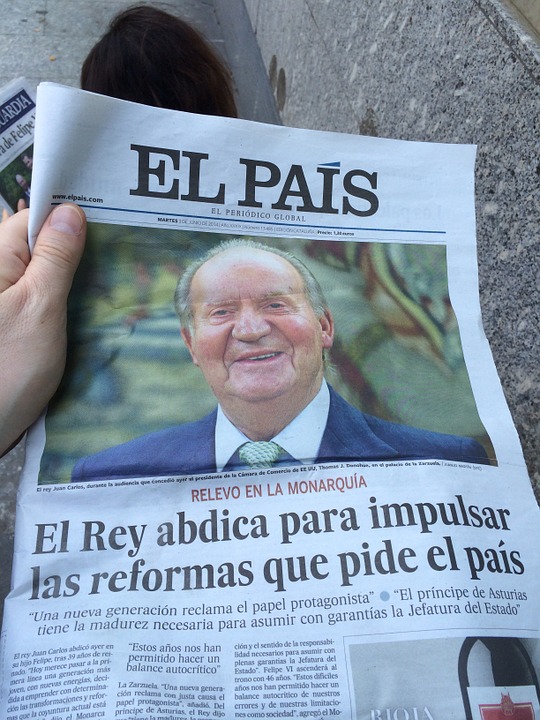 periódico
un
una
[Speaker Notes: Image retrieved from pixabay.com (freely usable image)

(https://pixabay.com/es/photos/peri%C3%B3dico-noticias-espa%C3%B1a-rey-378900/)

Notes:
There is a callout on this slide about El País.]
Vocabulario
leer
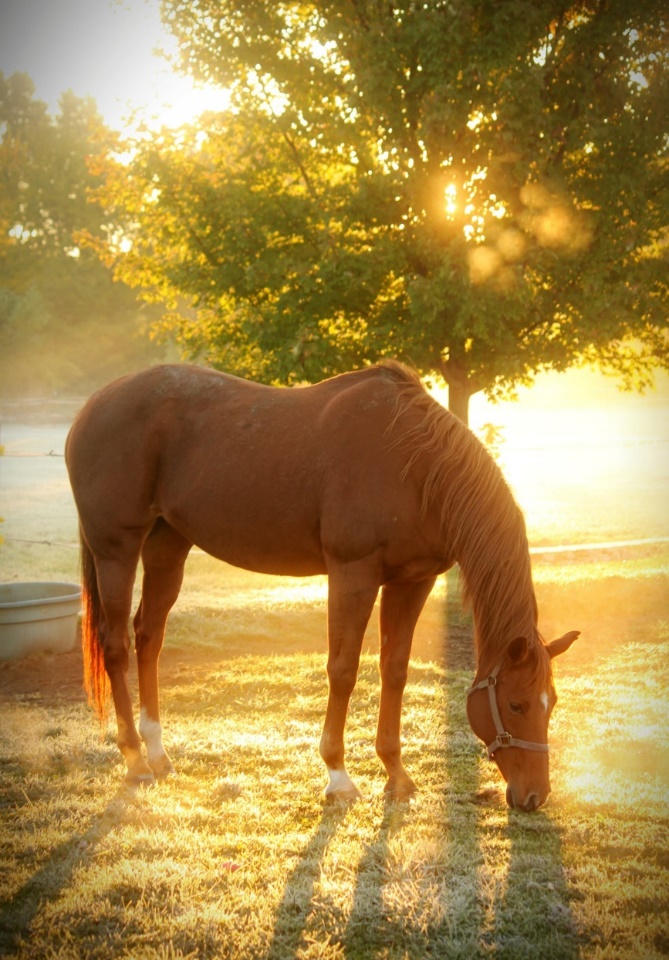 caballo
un
una
[Speaker Notes: Image retrieved from https://unsplash.com/ (freely usable images)]
Vocabulario
leer
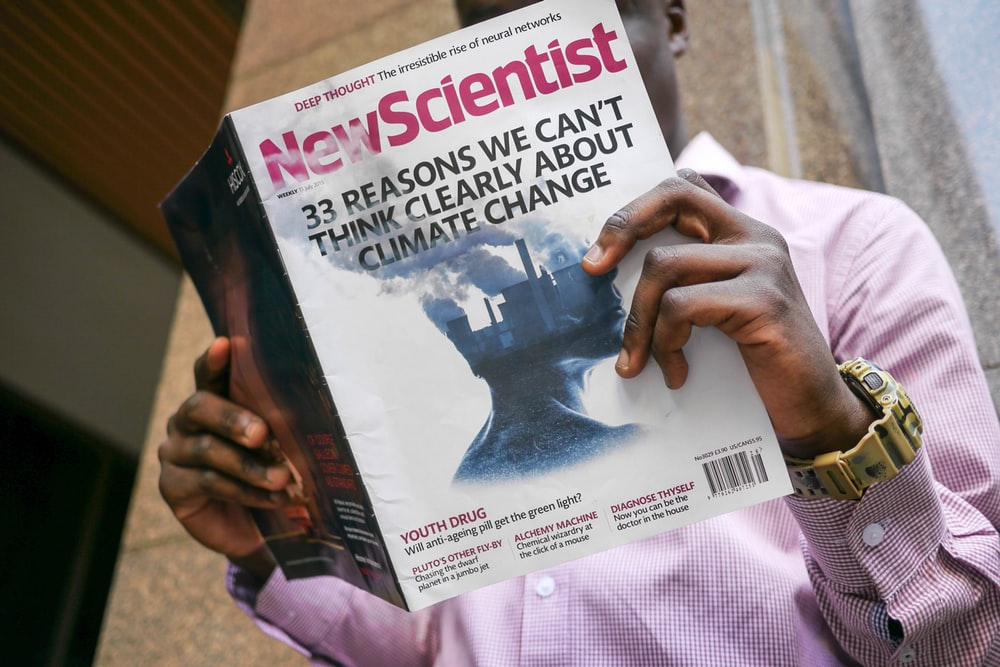 revista
un
una
[Speaker Notes: Image retrieved from https://unsplash.com/ (freely usable images)]
Vocabulario
leer
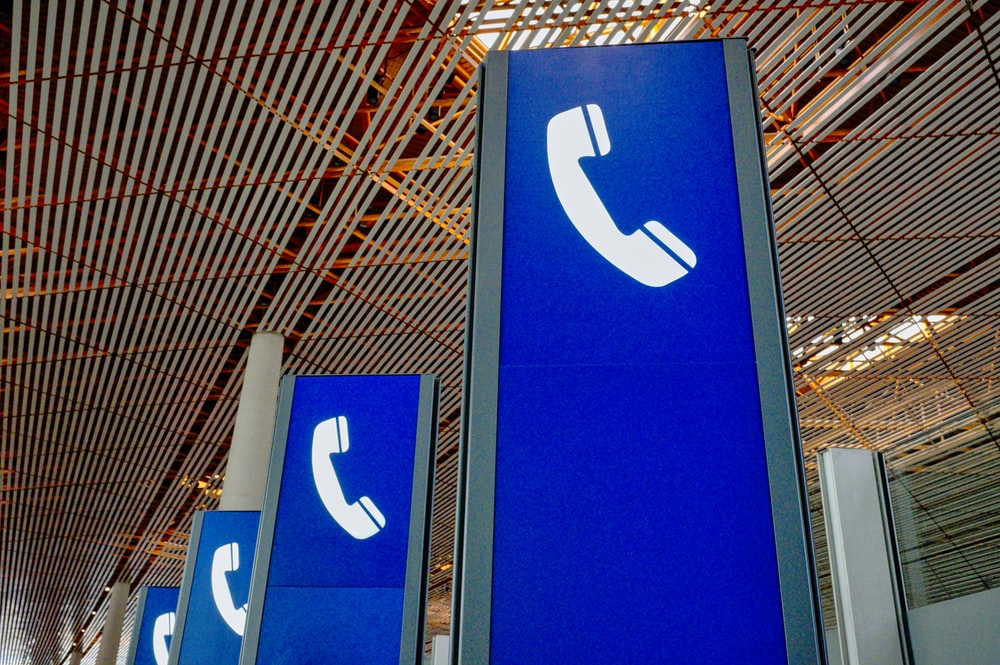 teléfono
un
una
[Speaker Notes: Image retrieved from https://unsplash.com/ (freely usable images)]
Vocabulario
leer
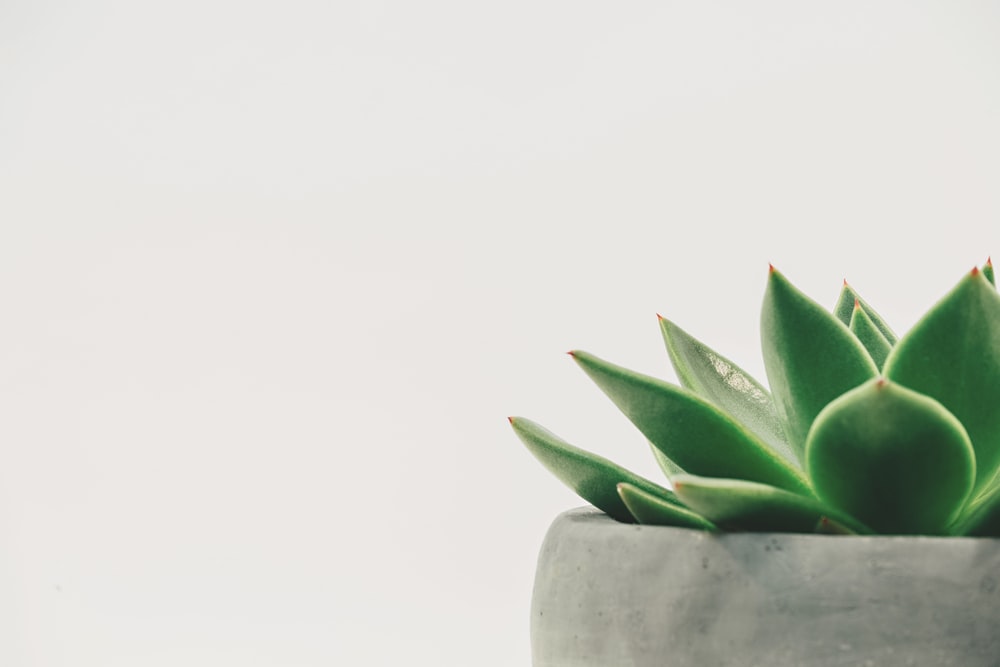 planta
un
una
[Speaker Notes: Image retrieved from https://unsplash.com/ (freely usable images)]
Vocabulario
leer
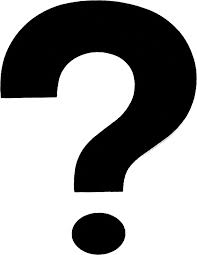 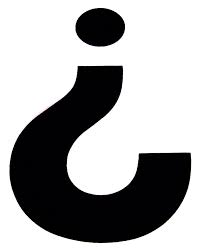 pregunta
…
un
una
[Speaker Notes: Image retrieved from http://www.clker.com/]
Vocabulario
leer
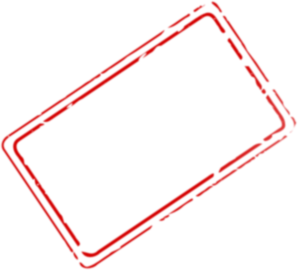 palabra
[word]
un
una
Vocabulario
leer
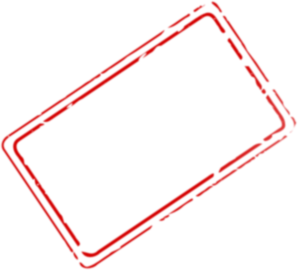 tarea
[task]
un
una
Vocabulario
leer
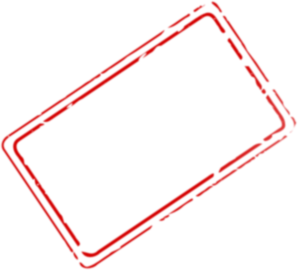 también
[also; too]
Talking about things in the plural
gramática
To talk about something in the plural (more than one), Spanish often adds an ‘s’ to the end of the noun.
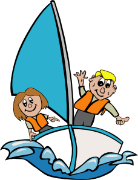 Tengo un barco.
I have a boat.
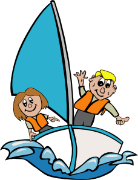 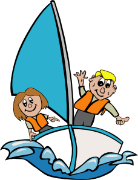 Tengo dos barcos.
I have two boats.
To say ‘some’ before a plural noun, use unos or unas.
I have a book.
Tengo un libro.
Tengo una planta.
I have a plant.
Tengo unos libros.
I have some plantas.
Tengo unas plantas.
I have some books.
unos
unas
For plural masculine nouns, use _____. For plural feminine nouns, use ______.
[Speaker Notes: Timing: 2 minutes

Aim: to introduce the new grammar features (plural ‘s’ on nouns and plural indefinite articles)

Procedure:
1. Click to bring up each new part of the explanation
2. Interactive elicitation: Try to elicit the English meaning in each of the example sentences. 
After showing the examples (and before showing the final line of text), ask students why it’s ‘unos libros’ but ‘unas monedas’ to elicit 1) nouns have gender 2) libro is masculine and moneda is feminine.
3. After showing the examples (and before showing the final line of text), ask students why it’s ‘unos libros’ but ‘unas monedas’ to elicit 1) nouns have gender 2) libro is masculine and moneda is feminine.
4. Ask students if they can think of any other words that could take ‘unos’ or ‘unas
Last week’s vocabulary: unos (gatos, barcos, bolígrafos); unas (camas, cámaras, bicicletas, casas)
This week’s vocabulary: unos (amigos, caballos, periódicos); unas (palabras, revistas, plantas, tareas, botellas, preguntas)

Notes
1. ‘Dos’ is a phonics cluster word, so should be familiar already. Barco, libro and moneda were all taught last week.]
escuchar
¿Qué tiene Matilda? Matilda is bragging! She’s telling a classmate about all the things she has.
Listen and tick ‘Has one’ or ‘Has more than one’. Then write what she has in English.
1
a pen
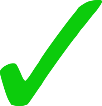 2
some plants
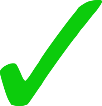 3
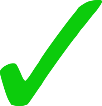 a magazine
4
some tasks
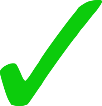 5
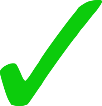 some horses in England
6
a bottle of Coca-Cola
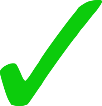 7
some friends in the south
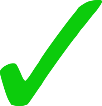 8
a newspaper
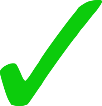 9
some questions
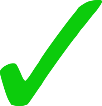 10
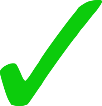 some words
[Speaker Notes: Timing: 8 minutes

Aim: to practise distinguishing between singular and plural indefinite articles; to practise recalling the meaning of vocabulary.

Procedure: 
1. Elicit the meaning of ‘¿Qué tiene Ana?’ (qué was introduced last week)
2. Students can write 1-10 in their books, ‘has one’, ‘has more than one’ with space to the right hand side for writing.
3. Students listen to each item twice (e.g., listening the first time for ‘has one’ vs ‘has more than one’, then again for the lexical item in the third column. 
NB ‘de’ hasn’t been formally taught in SoW yet, but see what students think it could mean in context (they’re likely to guess here).

To make students think more about the meaning ask them if any of these words seem strange in this context (‘tareas’, ‘preguntas’, ‘palabras’ – not normal to brag about these things).

Transcript:
Tengo un bolígrafo
Tengo unas plantas
Tengo una revista
Tengo unas tareas
Tengo unos caballos en Inglaterra
Tengo una botella de Coca-Cola
Tengo unos amigos en el sur
Tengo un periódico
Tengo unas preguntas
Tengo unas palabras

Word frequency (1 is the most frequent word in Spanish): bolígrafo [>5000], planta [768], revista [920], tarea [995], caballo [907], botella [1878], amigo [210], periódico [1026], pregunta [507], palabra [192]
Source: Davies, M. & Davies, K. (2018). A frequency dictionary of Spanish: Core vocabulary for learners (2nd ed.). Routledge: London]
leer
Matilda also writes about what she has and what Eva, her friend, has. 
Some of her writing got smudged. Who and what is mentioned?
Matilda (‘I have’)
Eva (‘she has’)
Tengo una bici     . Es nueva .
Tiene unos libros  y tiene unas plantas también.
Tengo un barco.    ¡Es maravilloso!
Tengo una cama     y unos 
               también.
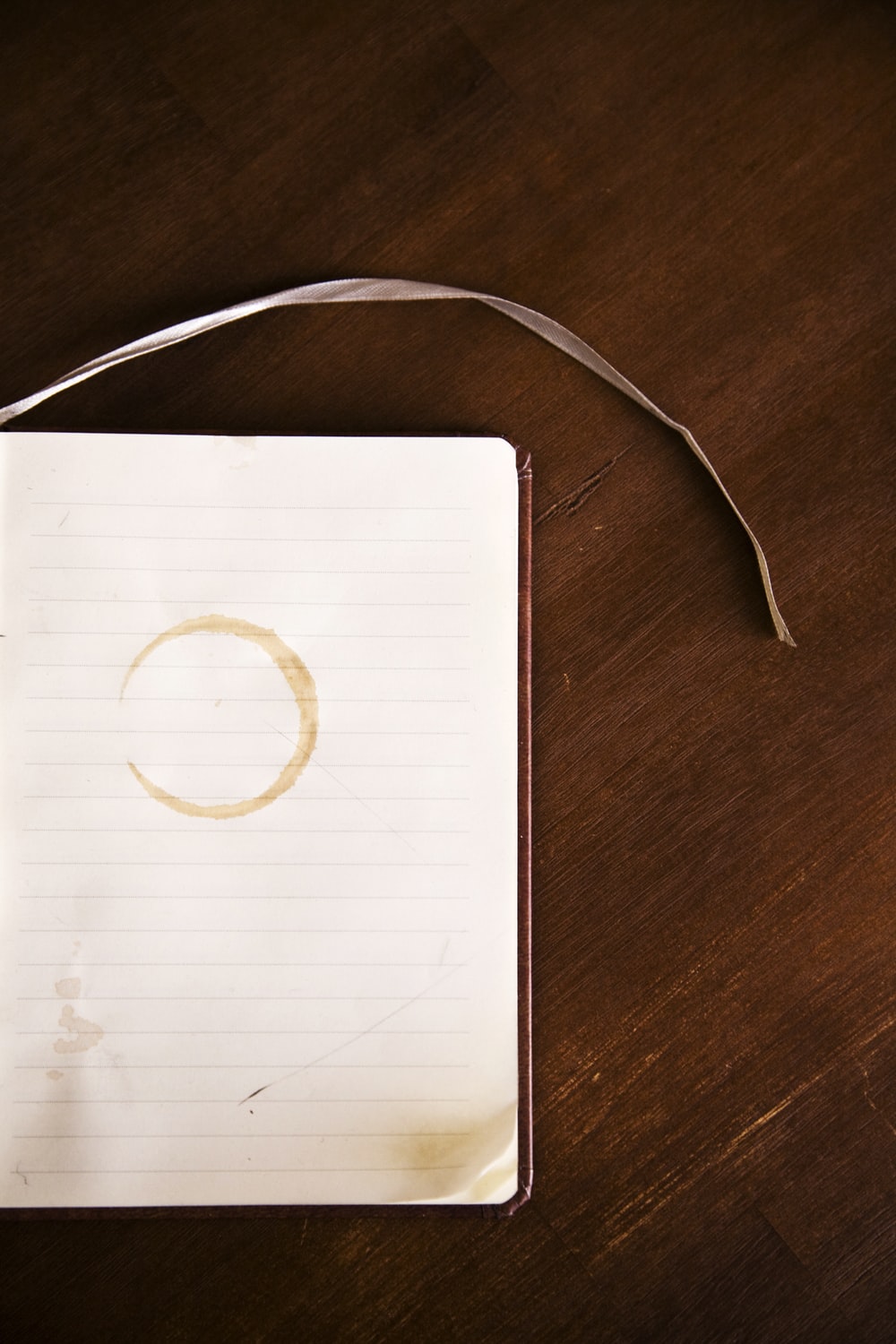 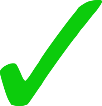 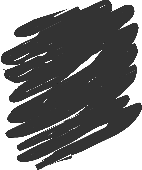 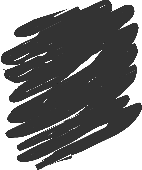 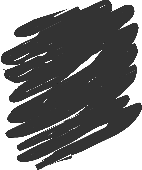 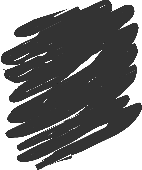 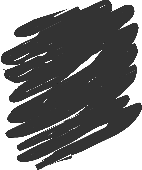 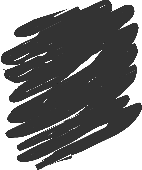 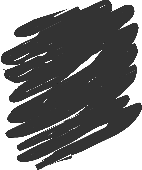 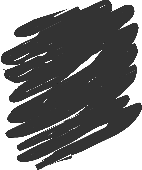 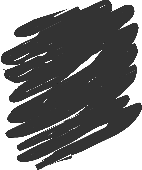 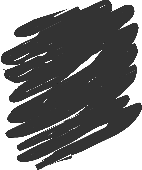 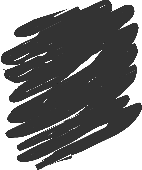 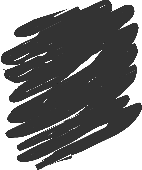 Matilda
1
2
3
4
5
5
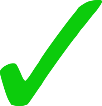 Eva
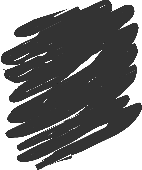 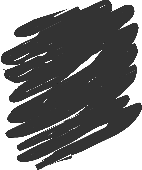 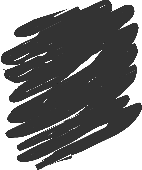 Matilda
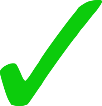 Eva
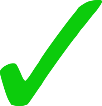 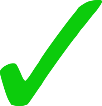 Matilda
Matilda
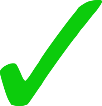 [Speaker Notes: Timing: 7 minutes 

Aim: to practise distinguishing between the indefinite articles of a different gender or number; to practise distinguishing between the meanings of ‘tengo’ and ‘tiene’. 

Procedure:
1. Ask students to write 1-6.
2. Model the first item with the class.
3. Then ask them to read the sentences and decide who the verb refers to, then write the person’s name.
3. Then, students write the missing noun. For this, they must pay attention to the gender of the indefinite article.

Notes:
1. To challenge higher attaining students, ask them to then translate the full sentences into English. 
3. The activity could also be made more challenging by adding a ‘neither’ option to the multiple choice answers.

Word frequency (1 is the most frequent word in Spanish): planta [768], revista [920], botella [1878], periódico [1026], bicicleta [3684], libro [230], casa [106], barco [1384]
Source: Davies, M. & Davies, K. (2018). A frequency dictionary of Spanish: Core vocabulary for learners (2nd ed.). Routledge: London]
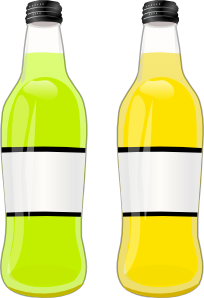 hablar
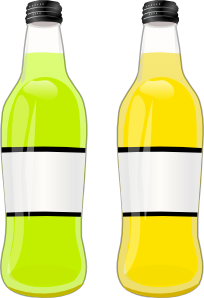 Persona A
Persona B
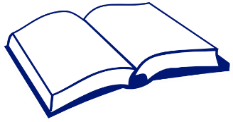 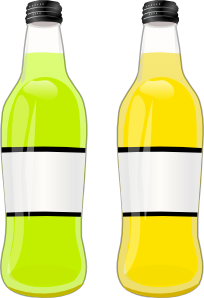 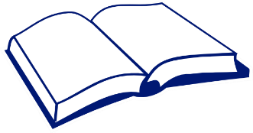 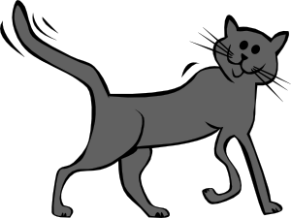 Student 1 speaks.
Student 2 listens and takes notes.
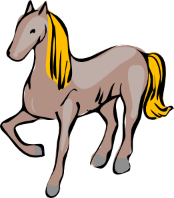 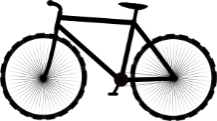 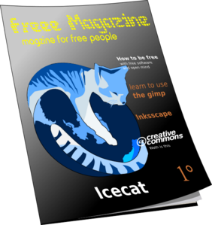 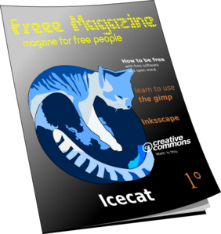 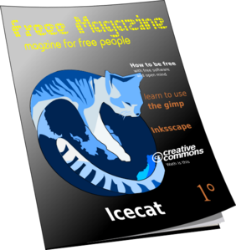 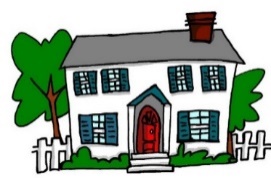 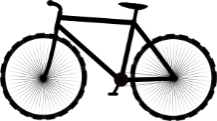 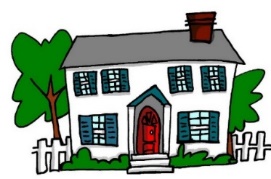 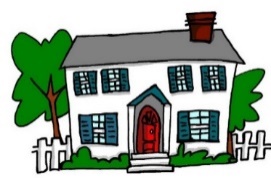 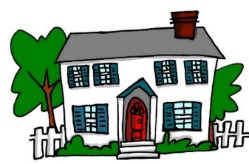 Persona E
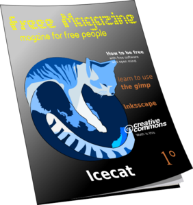 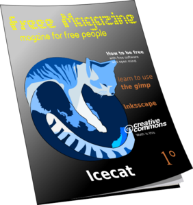 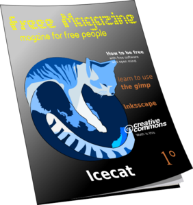 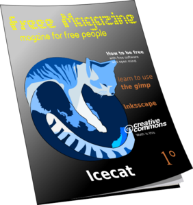 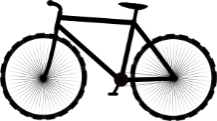 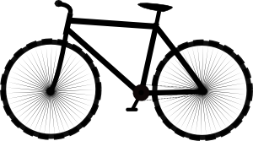 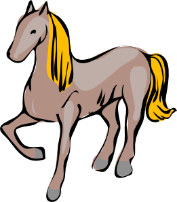 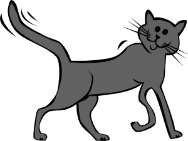 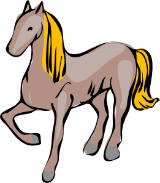 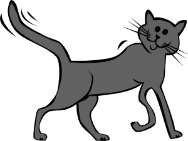 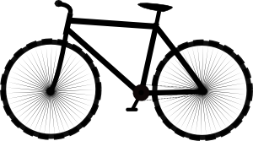 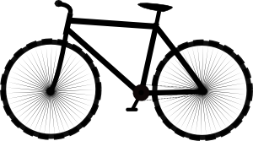 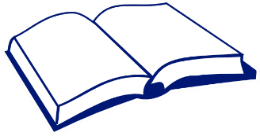 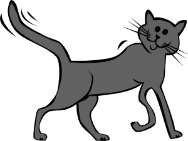 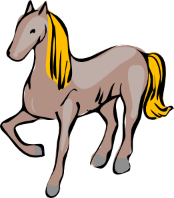 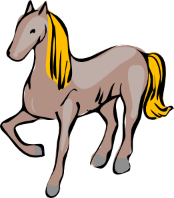 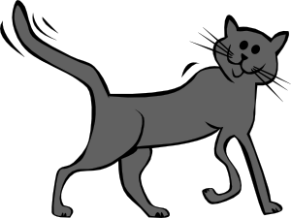 Persona D
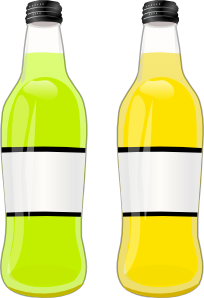 Persona C
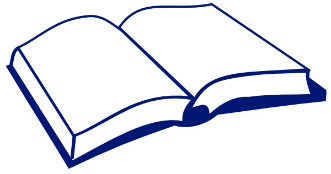 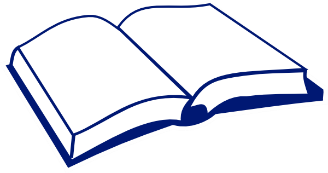 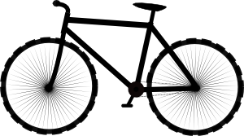 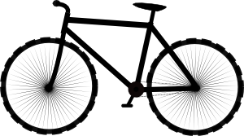 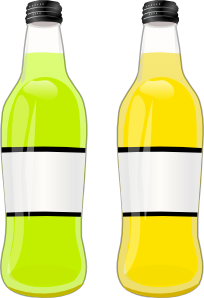 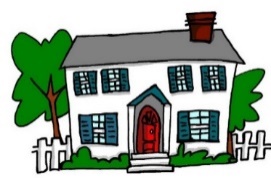 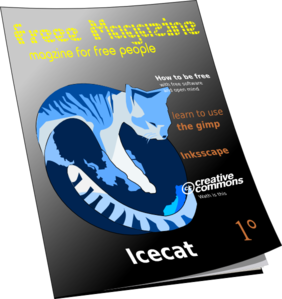 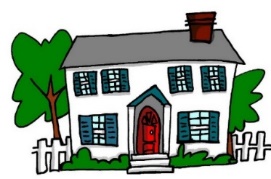 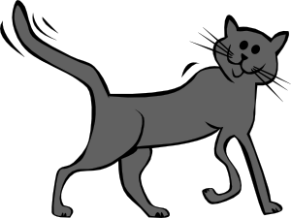 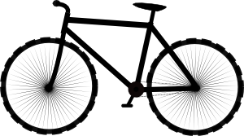 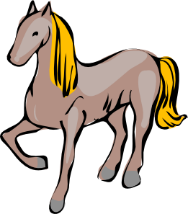 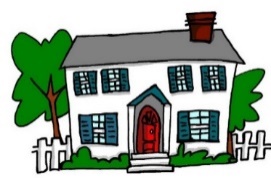 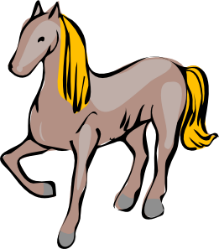 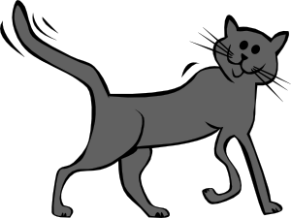 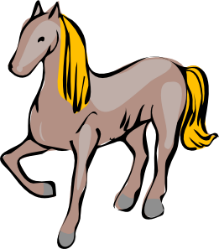 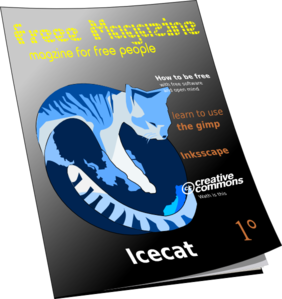 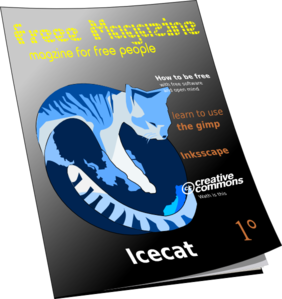 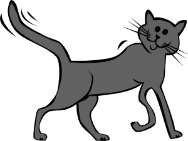 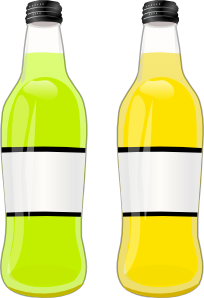 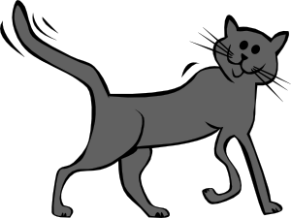 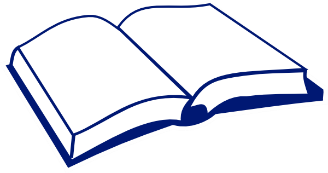 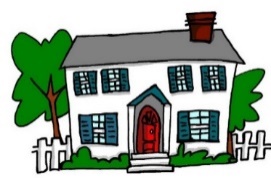 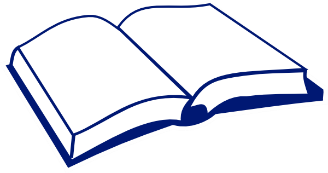 [Speaker Notes: Paired speaking/listening
Display this slide on board for whole class.

Timing: 10-12 mins (2 slides)

Aim: to identify the card which your partner is describing; to practise using indefinite articles and question vs statement intonation

Procedure:
1. Students work in pairs. Each student chooses a card, but doesn’t tell their partner which one. 
2. They take turns to give a statement about the card (e.g. Tengo unos gatos) AND ask their partner a question about their person (e.g., ¿Tienes una casa?) to which the partner can just reply ‘sí’ or correct them with ‘no’ and the singular/plural indefinite article & noun (e.g., ‘No. Tengo unas casas’ – emphasis is important here to communicate the correct meaning!. 
3. After several exchanges, students can ask each other, e.g., ‘¿Eres persona…A?’. Students then do the same with the vocab items (on the next slide).
4. Students then do the same with the vocab items on the next slide.

Note:
1. If your students are likely to struggle to recall vocabulary in the speaking task, give them a few minutes to write their character descriptions first. The help slide (slide 26) could be displayed when they have doubts.

Word frequency (1 is the most frequent word in Spanish): revista [920], caballo [907], botella [1878], bicicleta [3684], libro [230], casa [106], gato [1728]
Source: Davies, M. & Davies, K. (2018). A frequency dictionary of Spanish: Core vocabulary for learners (2nd ed.). Routledge: London]
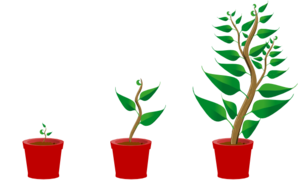 Persona B
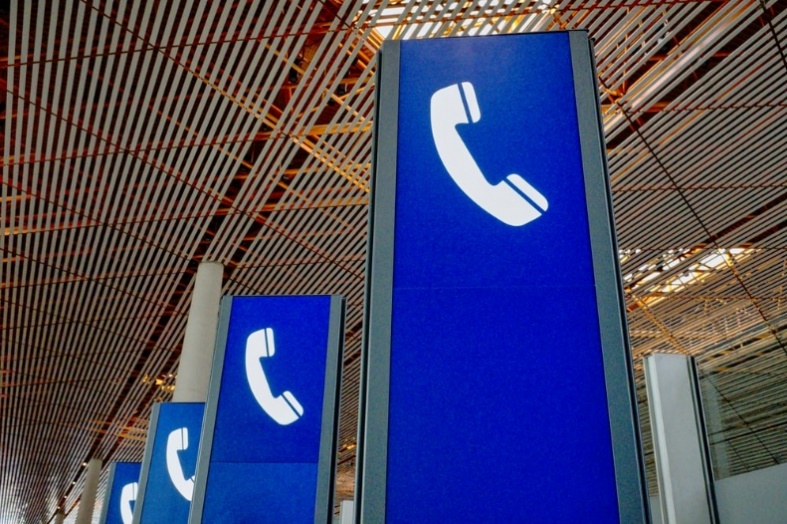 Persona A
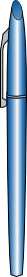 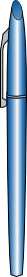 hablar
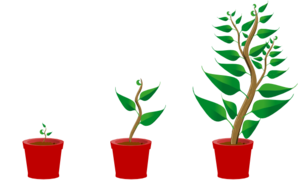 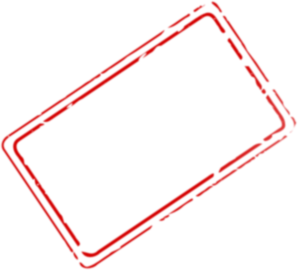 Student 2 speaks.
Student 1 listens and takes notes.
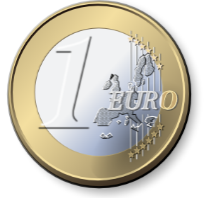 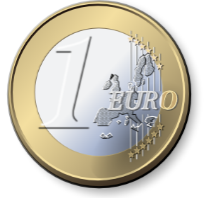 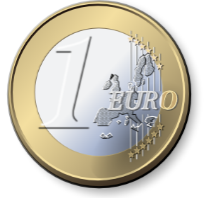 [a friend]
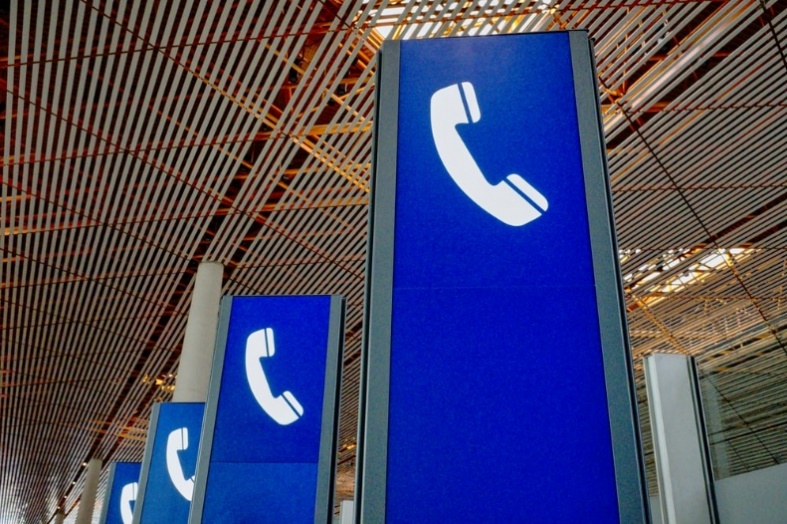 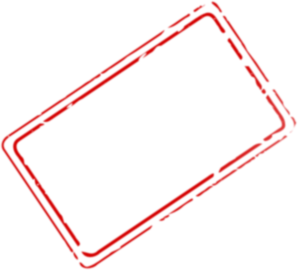 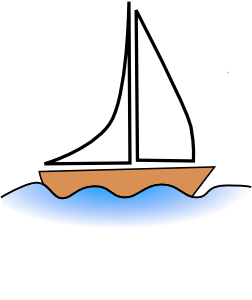 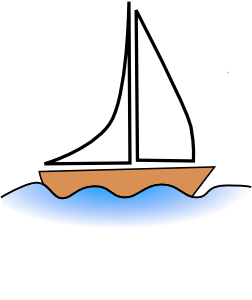 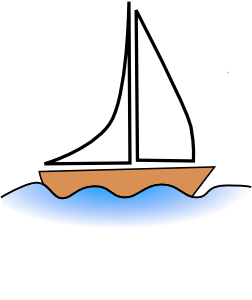 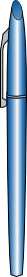 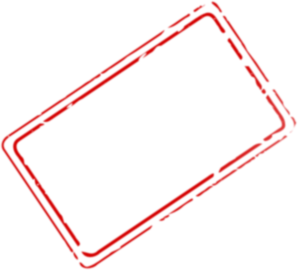 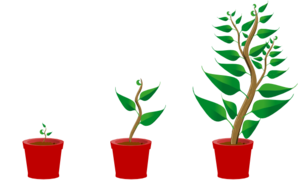 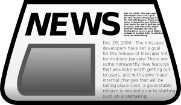 [a friend]
Persona E
[some friends]
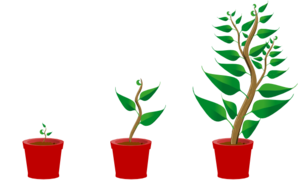 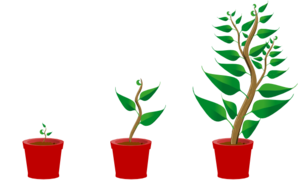 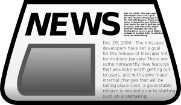 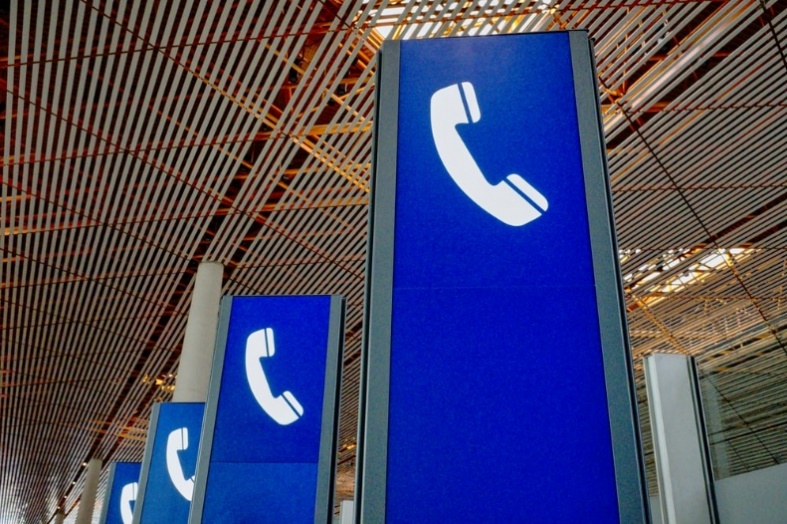 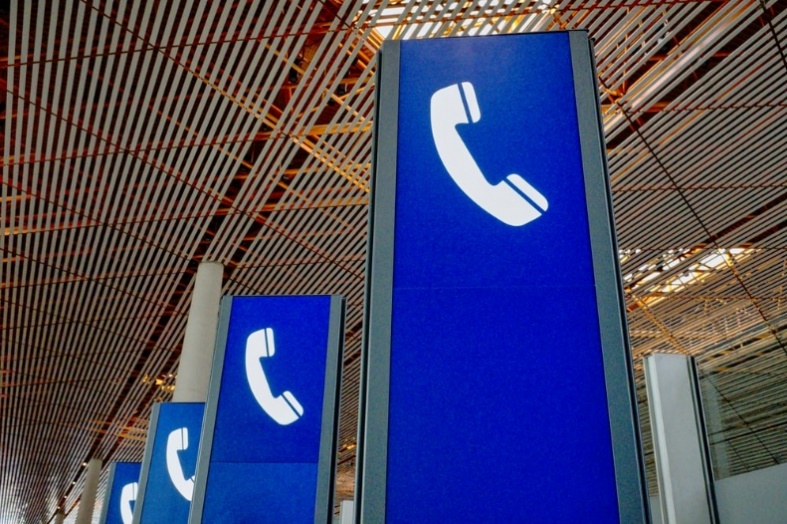 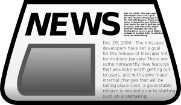 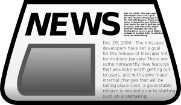 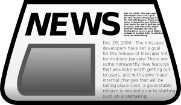 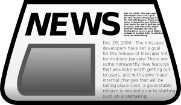 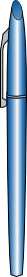 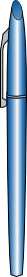 Persona D
Persona C
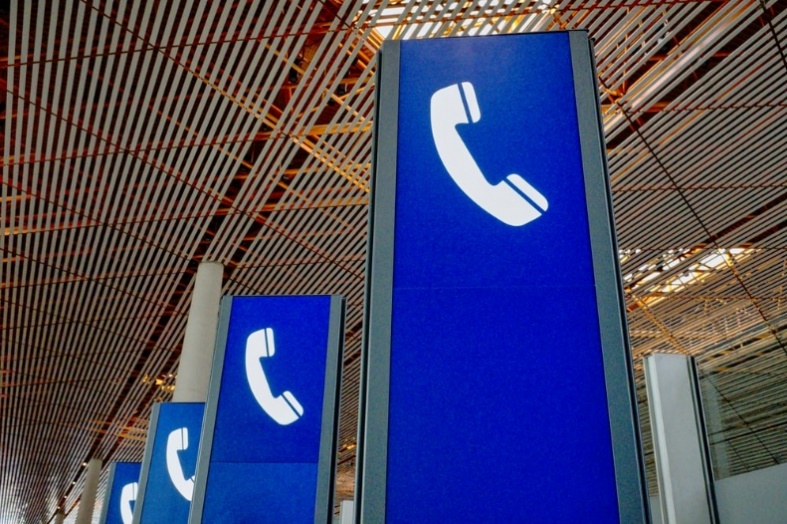 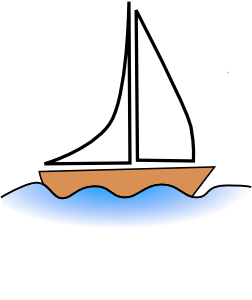 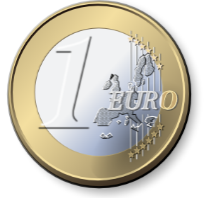 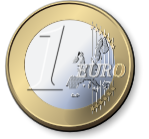 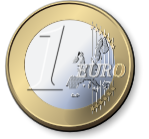 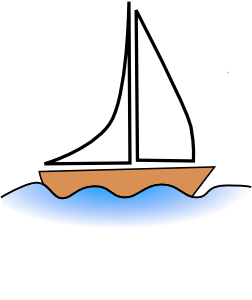 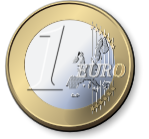 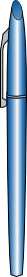 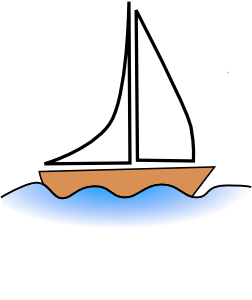 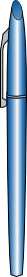 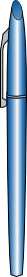 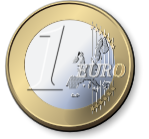 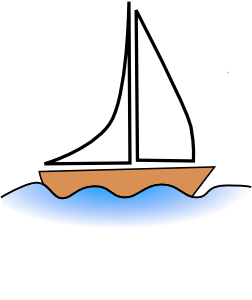 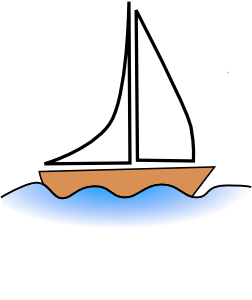 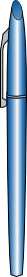 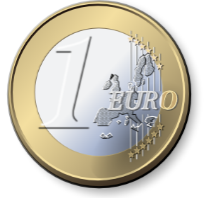 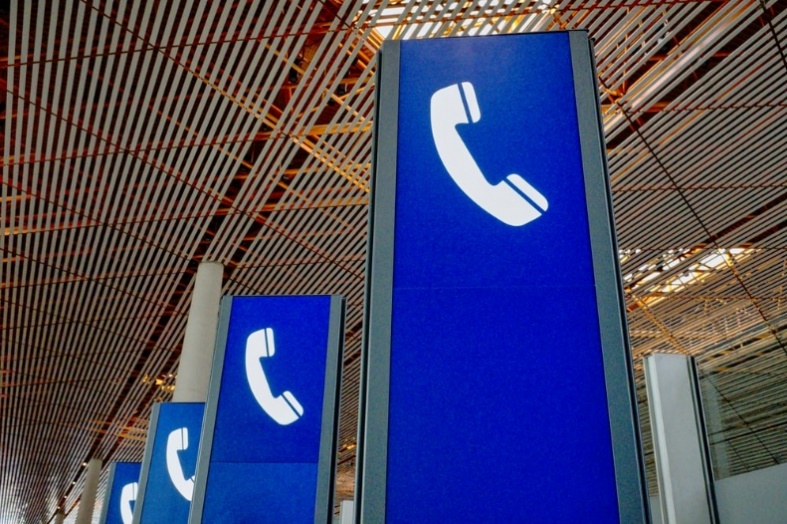 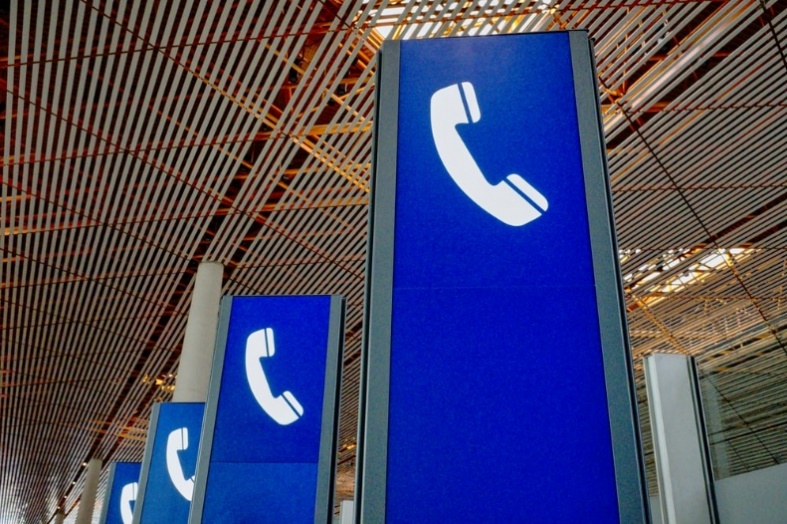 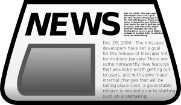 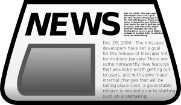 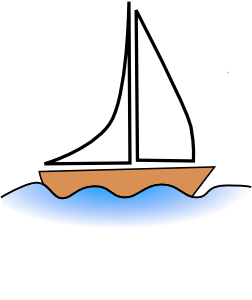 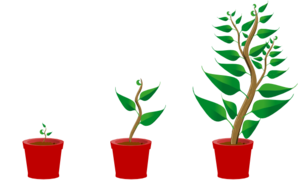 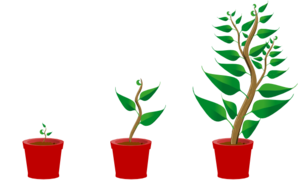 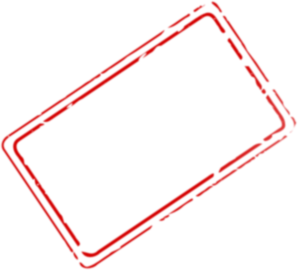 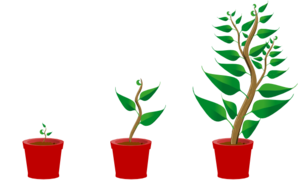 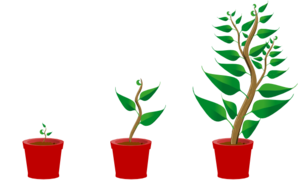 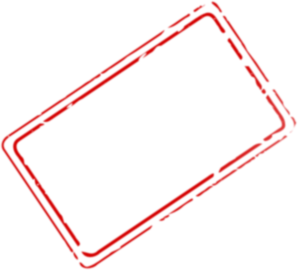 [some friends]
[a friend]
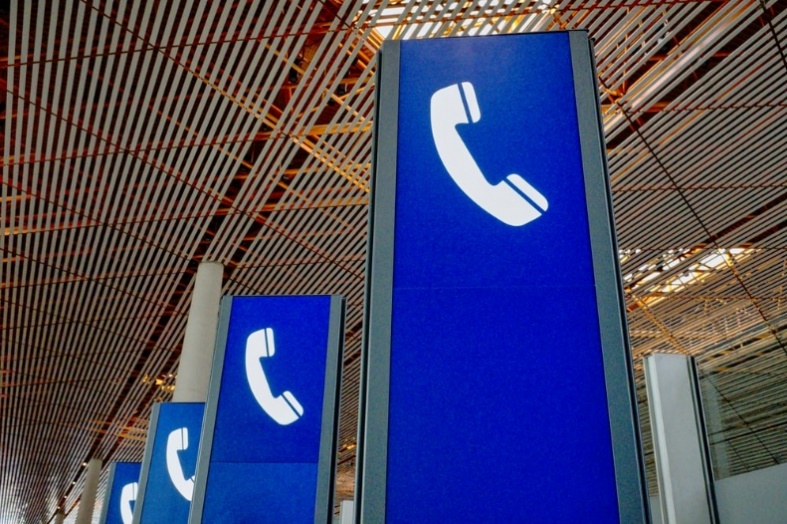 [Speaker Notes: Note: this slide provides additional practice, but can be omitted if time is short.

Students practise with other lexical items from this week and last week.
Note: challenge higher attaining students by asking them to write their notes in Spanish, rather than English. 

Word frequency (1 is the most frequent word in Spanish): bolígrafo [>5000], planta [768], amigo [210], periódico [1026], moneda [1577], teléfono [866], barco [1384]
Source: Davies, M. & Davies, K. (2018). A frequency dictionary of Spanish: Core vocabulary for learners (2nd ed.). Routledge: London]
Need some help?
Set 1 of picture cards

un libro – a book
una revista – a magazine
una botella – a bottle
un caballo – a horse
un gato – a cat
una bicicleta – a bicycle
una casa –a house
Set 2 of picture cards

un bolígrafo – a pen
una planta – a plant
una moneda – a coin
un teléfono – a telephone
un barco – a boat
un amigo – a friend
un periódico – a newspaper
[Speaker Notes: Click to reveal each set]
Saying what people have
Plural indefinite articles (unos/unas)Plural nouns with ‘-s’SSC [ca], [co], cu]
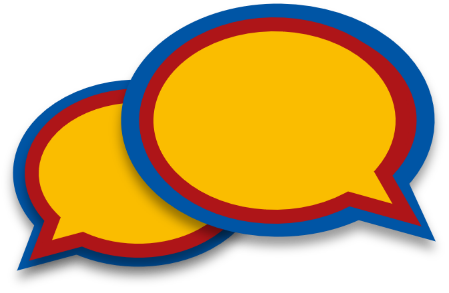 Una conversación en clase
Y7 SpanishTerm 1.1 – Week 5 – Lesson 10Nick AveryDate updated: 24.05.23
[Speaker Notes: Learning outcomes:
Consolidation of SSC [ca]/[co]/[cu]Consolidation of indefinite articles
Consolidation of plural nouns with ‘-s’
Consolidation of tener
Consolidation of yes/no questions with raised intonation
Word frequency (1 is the most frequent word in Spanish): 
7.1.1.5 (introduce) amigo [210]; periódico [1026]; caballo [907]; teléfono [866]; planta [768]; botella [1878]; revista [920]; pregunta [507]; palabra [192]; tarea [995]; también [49]
7.1.1.2 (revisit) nervioso [1521]; tranquilo [1073]; serio [856]; raro¹ [1005]; tonto [2379]; blanco [372]; ¿cómo? [151]; muy [43]; hoy [167]; ¿Cómo se dice […] en inglés/español?; ¿Cómo se escribe?; seguro [407]; listo [1684]; sí [45]; no [11]
Source: Davies, M. & Davies, K. (2018). A frequency dictionary of Spanish: Core vocabulary for learners (2nd ed.). Routledge: London]
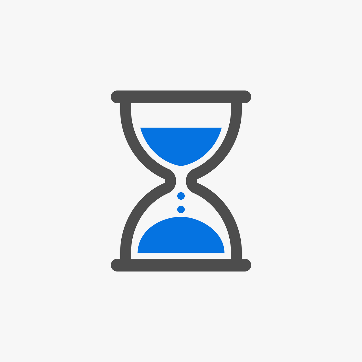 Fonética
leer / hablar
60
calle
cultura
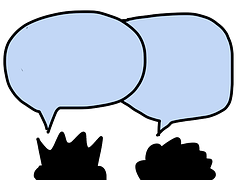 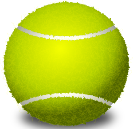 escuchar
cantar
Segundos
casa
coche
comer
con
0
documento
INICIO
[Speaker Notes: Phonics practice activity: Pairwork ‘tennis’

Timing: 1 minute

Aim: to practise with SSCs [ca], [co], [cu] at speed

Procedure:
1. Click on INICIO to start a one minute timer on the screen.
2. Pupils say the words alternately out loud with a partner, building up speed, over 1 minute’s intensive practice.  
3. They call in any order they like, pupils are not allowed to repeat the one they said in their last turn.
4. Teacher can circulate to listen into their SSC knowledge.
Word frequency (1 is the most frequent word in Spanish): casa [106], cantar [717], calle [269], comer [347], con [14], coche [1190], escuchar [281], cultura [469], documento [996]
Source: Davies, M. & Davies, K. (2018). A frequency dictionary of Spanish: Core vocabulary for learners (2nd ed.). Routledge: London]
Vocabulario
revista
caballo
amigo
teléfono
botella
planta
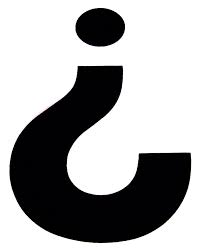 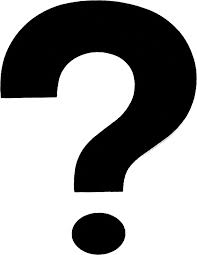 también
…
pregunta
periódico
palabra
tarea
[Speaker Notes: Timing: 3 minutes (11 slides)Aim: to revisit vocabulary seen last lesson.

Procedure: 
Click for picture.
Tell students you want them to say the article un/una with the nouns.
To give thinking time, show silent finger countdown (3 – 2 – 1) and then elicit choral production.
Click to highlight the answer.
Continue with the next 10 slides.

NB: The vocabulary changes position on each slide so that students can’t guess based on the position of previous nouns.]
Vocabulario
caballo
amigo
teléfono
revista
tarea
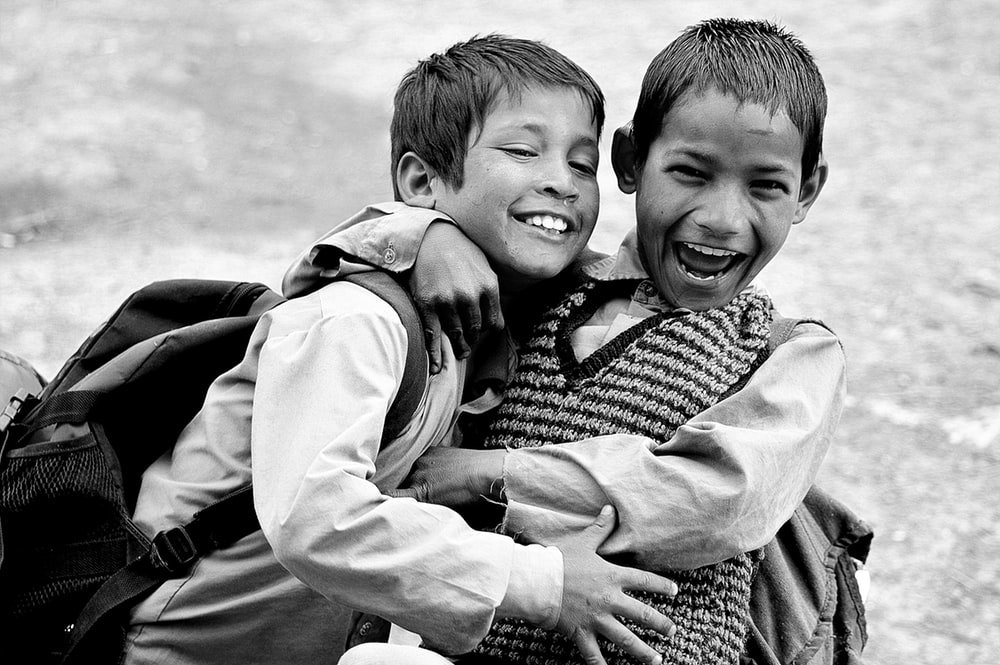 botella
también
pregunta
periódico
palabra
planta
Vocabulario
planta
revista
amigo
teléfono
botella
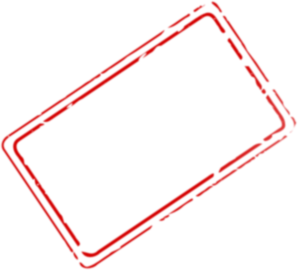 pregunta
[task]
tarea
también
caballo
periódico
palabra
Vocabulario
revista
caballo
teléfono
amigo
tarea
botella
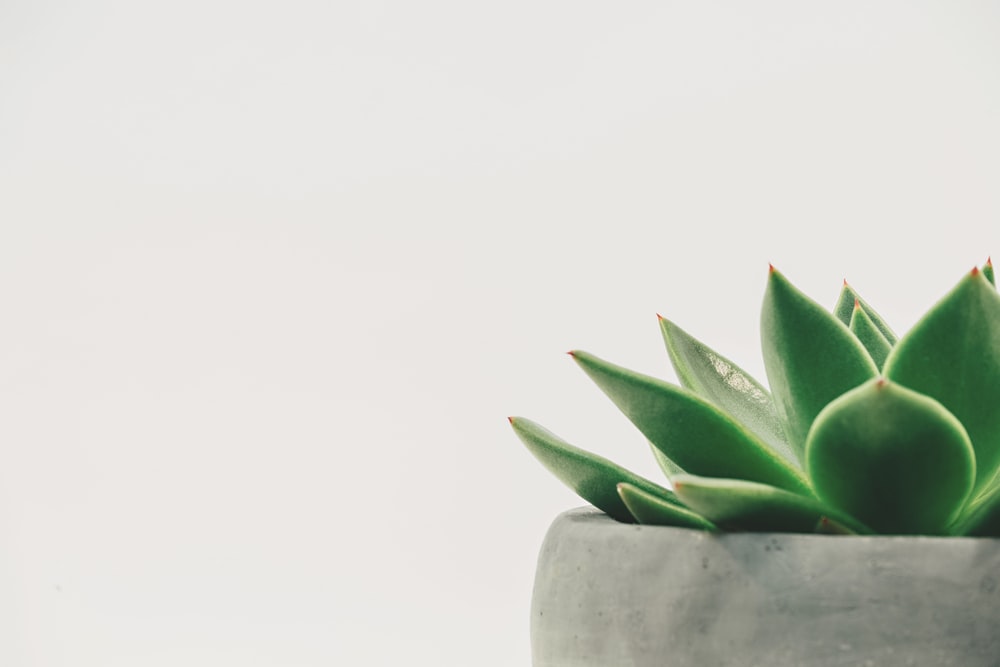 también
pregunta
periódico
palabra
planta
Vocabulario
revista
teléfono
periódico
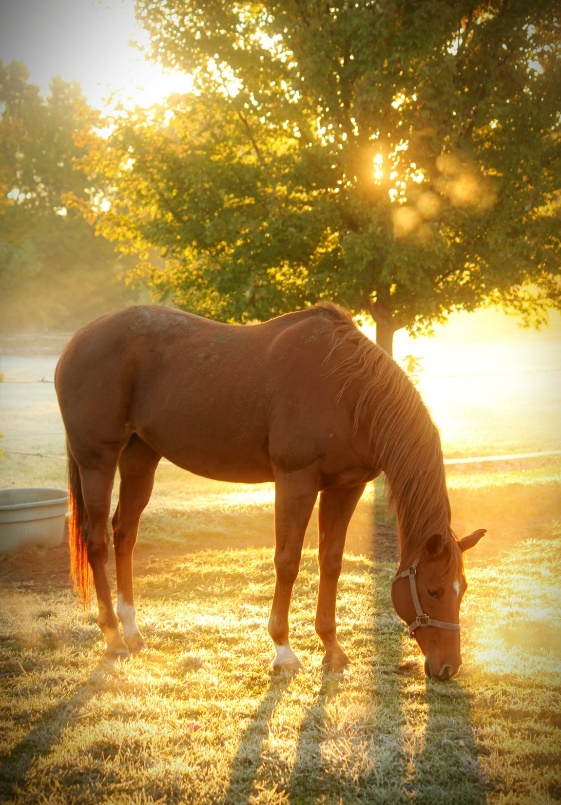 amigo
tarea
botella
también
pregunta
planta
caballo
palabra
Vocabulario
también
revista
teléfono
amigo
periódico
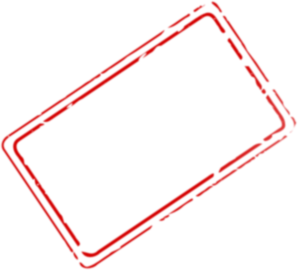 caballo
[word]
palabra
tarea
pregunta
botella
planta
Vocabulario
revista
periódico
teléfono
amigo
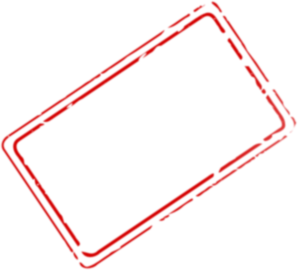 tarea
también
[also; too]
pregunta
botella
planta
palabra
caballo
Vocabulario
tarea
revista
botella
teléfono
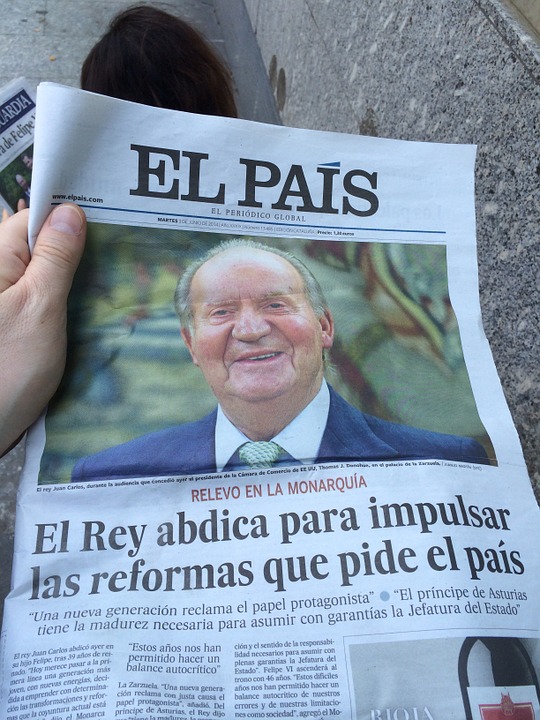 también
caballo
amigo
planta
pregunta
palabra
periódico
Vocabulario
tarea
caballo
teléfono
botella
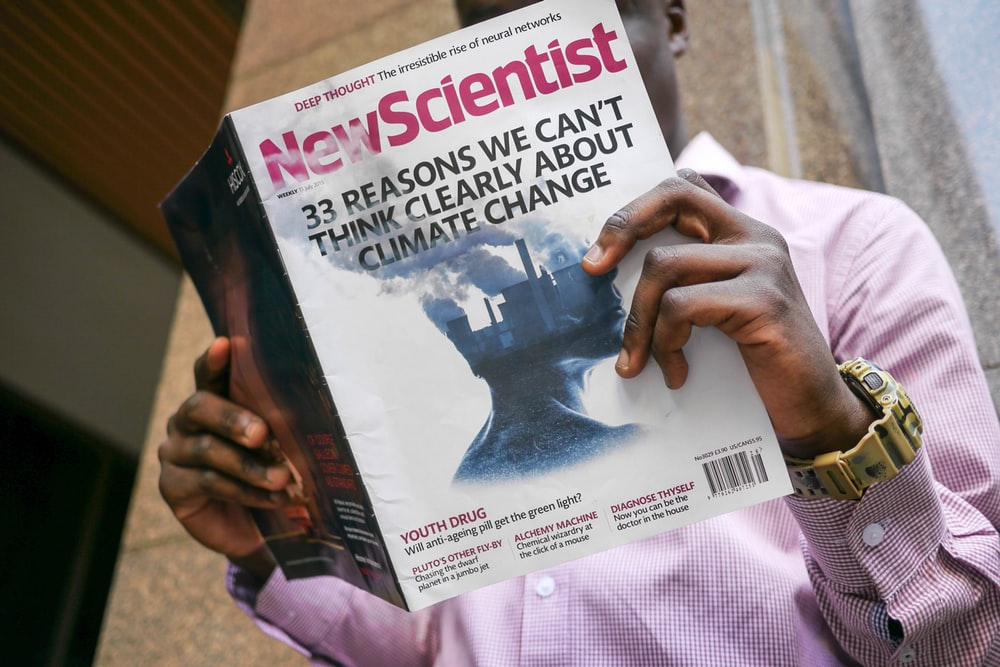 también
revista
palabra
pregunta
amigo
planta
periódico
Vocabulario
revista
tarea
pregunta
botella
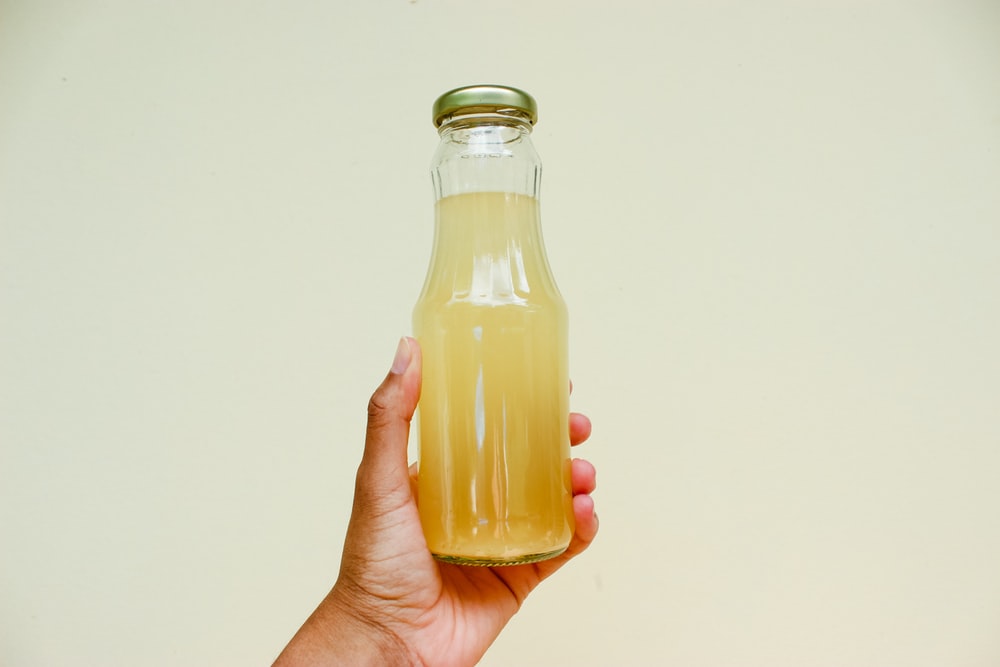 amigo
también
caballo
palabra
planta
teléfono
periódico
Vocabulario
tarea
también
amigo
palabra
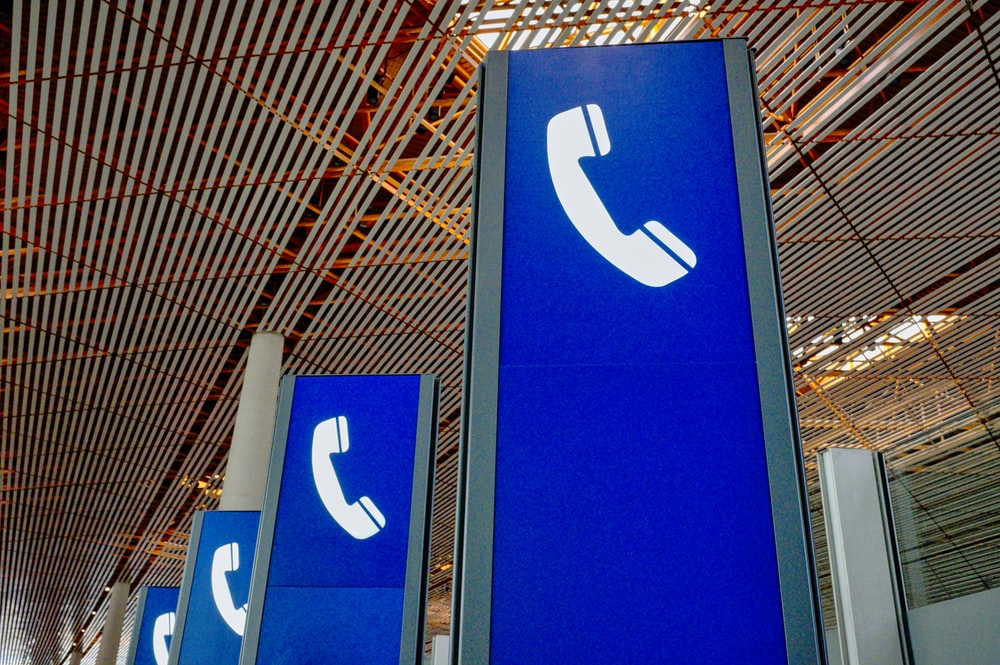 caballo
revista
planta
botella
teléfono
pregunta
periódico
[Speaker Notes: Make sure that students correctly stress this word]
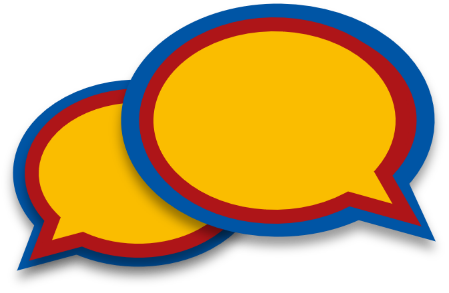 Una conversación en clase
leer / hablar
amiga = friend (f)a friend who is female
A: ¡Hola, amigo/amiga! ¿Cómo estás hoy?
B: Hola, estoy bien. ¿Y tú?
A: También estoy bien. Amigo/a, ¿Tienes un bolígrafo?
B: Sí, tengo un boli. Aquí tienes.
A: ¡Gracias! ¿También tienes un papel?B: Sí, tengo un papel. Aquí tienes.
A:¿Cómo se dice "you are very nice" en español?B: Eres muy simpático/a.A: Pues, ¡eres muy simpático/a!B: ¡Gracias! Tú, también.
A: ¡Hola, amigo/amiga! ¿Cómo estás hoy?
B: Hola, estoy bien. ¿Y tú?
A: También estoy bien. Amigo/a, ¿Tienes un bolígrafo?
B: Sí, tengo un boli. Aquí tienes.
A: ¡Gracias! ¿También tienes un papel?B: Sí, tengo un papel. Aquí tienes.
A:¿Cómo se dice "you are very nice" en español?B: Eres muy simpático/a.A: Pues, ¡eres muy simpático/a!B: ¡Gracias! Tú, también.
A: ¡[Hello] amigo/amiga! ¿[How are you today?]
B: [Hi, I am] bien. ¿Y tú?
A: [Also I am] bien. [Mate], ¿[Do you have a pen?]
B: Sí, [I have a pen]. Aquí tienes.
A: ¡Gracias! ¿[Also, do you have a piece of paper]?B: [Yes, I have a piece of paper]. Aquí tienes.
A:¿[How do you say "you are very nice“] en español?B: [You are] simpático/a.A: Pues, ¡[you are] muy simpático/a!B: ¡Gracias! Tú, también.
bien = well
¿y tú? = and you?
aquí = here Here you go.
gracias = thank you
tú, también = you, too
[Speaker Notes: Timing: 8-10 minutesAim: to bring together language taught and practised in weeks 1-5 in an everyday conversational context.

Procedure:1. Ask students to read the conversation aloud in pairs.2. Highlight the few unknown/part unknown words/phrases and ask students to work out plausible meanings of them, from their knowledge of the surrounding words. Click to bring up ‘glosses’.Note that all the new words are high-frequency and will soon appear on the Y7 SOW.3. Then bring up a version of the text with some English words instead of Spanish.4. Students work in pairs to say the whole dialogue, translating the English to Spanish in real time.
5. Extension: if time allows, invite students to change any elements they can.  They can either do this in writing, or working it out with a partner, in speaking.Note that teachers could give a writing version of this task to students as an alternative to the writing at the end of this lesson, if preferred.]
escuchar
¿
coche?
un
Tiene _____ _____
1
una
casa.
Tiene _____ _____
2
amigos.
unos
Tiene ______  ______
3
An officer in your police squad has spotted a robber! Listen and write what she says he has.Your conversation is interrupted by message alerts, so you only hear the noun. If you hear her ask a question, add ‘¿’ and ‘?’.
¿
monedas?
unas
Tiene _____ ______
4
unos
documentos.
Tiene _____ ____________
5
¿
unos
caballos?
Tiene _____ __________
6
Then, use the noun to work out the missing article. This will be un, una, unos or unas.
revista.
una
Tiene _____  _______
7
barcos.
unos
Tiene _____  ________
8
¿
unos
teléfonos?
Tiene _____  __________
9
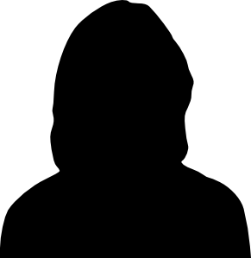 ¿
gato?
un
Tiene ____ _____
10
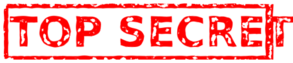 [Speaker Notes: Use the following listening, reading and writing activities flexibly, according to the time you have.Note: we have left all 10 items in this task as it provides excellent transcription practice and written comprehension of new nouns.However, it is straightforward to reduce the number of items to 6, if time is short.  Simply delete them from the slide.
Timing: 8 mins

Aim: to use gender marking on nouns (-o, -a, -os, -as) to work out which indefinite article is needed; to consolidate use of correct punctuation for questions in Spanish 

Procedure:
1. Elicit the meaning of the ¿Qué tiene? to draw attention to the question word introduced last lesson.
2. Tell students they will have to pay attention to the noun in order to work out which indefinite article is missing in the audio.
3. They also have the to pay attention to question vs statement intonation (taught in week 3) and so decide whether to include ‘¿?’ in the transcription or not.
4. It is best to do this in two stages: 1) listen and write the noun and question marks (if needed); 2) look at the nouns and decide what the missing articles should be. 

Notes: The animations first reveal the missing noun, then the indefinite article.

Transcript:
¿Tiene un coche?
Tiene una casa.
Tiene unos amigos
¿Tiene unas monedas?
Tiene unos documentos.
¿Tiene unos caballos?
Tiene una revista.
Tiene unos barcos.
¿Tiene unos teléfonos?
¿Tiene un gato?

Word frequency (1 is the most frequent word in Spanish): revista [920], caballo [907], casa [106], gato [1728], amigo [210], moneda [1577], teléfono [866], barco [1384], coche [1190], documento [996]
Source: Davies, M. & Davies, K. (2018). A frequency dictionary of Spanish: Core vocabulary for learners (2nd ed.). Routledge: London]
The police are now picking up phone conversations from between the criminals. Read the extracts, complete them and practise with a partner!
leer / hablar
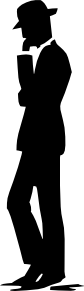 Extracto A
¿______ _______?
 Tengo una_________. ____ fantástica.
 ¿________?.

 _____en Madrid.
tienes
Qué
cámara
Es
cámara
está
es
Dónde
tienes
dónde
qué
Está
[Speaker Notes: Timing: 7 minutes (2 slides)

Aim: to complete the short text. The idea here is to integrate question words (qué, cómo, dónde) and previous grammar features (es/está) with the work done in weeks 4 & 5 on tener and indefinite articles. 

Procedure:
Students read, then complete with an appropriate missing word.
They then do the same on the following slide
Students practise saying the texts aloud in pairs. This will help build confidence and consolidate SSC knowledge e.g. [ca] in cámara.

Note: Depending on students’ ability, this could either be a blank gap fill (with the options deleted) or a multiple choice activity.]
The police are now picking up phone conversations from between the criminals. Read the extracts, complete them and practise with a partner!
leer / hablar
Extracto B
Estoy con Juan

¿________está?.

 _____ muy alegre hoy. ______ un _______. 

Ah, ¿____ nuevo? 

 ¡Sí! Tiene unos coches __________.
Cómo
también
Está
barco
Tiene
está
es
barco
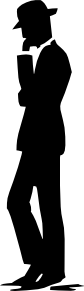 Es
tiene
cómo
también
¡Eres un ladrón! (You’re a thief!)
escribir
¡Eres un ladrón! 
Write about what you and your partner in crime have (use ‘tengo’, ‘tiene’)
Remember to use un/una/unos/unas, depending on the gender and number of the noun.
(You’re a thief!)
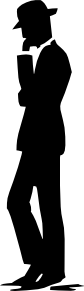 Want to describe what you and your partner have? Use ‘es’ and an adjective (e.g. alto, blanco, nuevo, fantástico). Remember that adjectives need to agree with the gender of noun!
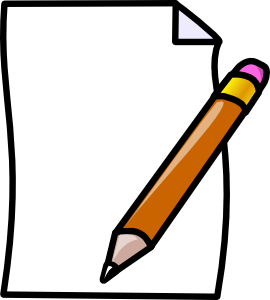 [Speaker Notes: Free writing activity

This could be done in class or at home, depending on the time available.

Timing: 10 minutes

Aim: to practise using indefinite articles and nouns in a freer written production activity

Procedure:
1. Explain to students the context and the need to use ‘tengo’ and ‘tiene’ (depending on who has what)
2. Students write their own sets of sentences in pairs
3. Students could then report back to the class, comparing what they have (tengo) and what their partner has (tiene).
4. After they have done this, students could re-read what they have written and see how many SSCs they can spot (e.g. L or LL, CA, CO, CU, A, O, E, I, U]. They could also practise reading the text aloud with their partner (this would be less daunting than reading to the group). The teacher can go around the classroom and listen as they do this. 

Notes: 
Students haven’t yet been taught that some nouns pluralise with –es. This comes in term 1.2, week 2. They might therefore be best advised to look for nouns that pluralise with –s here.
See next slide for ideas that students could be given.


Word frequency (1 is the most frequent word in Spanish): Source: Davies, M. & Davies, K. (2018). A frequency dictionary of Spanish: Core vocabulary for learners (2nd ed.). Routledge: London]
Need some inspiration?Here are some words in Spanish.
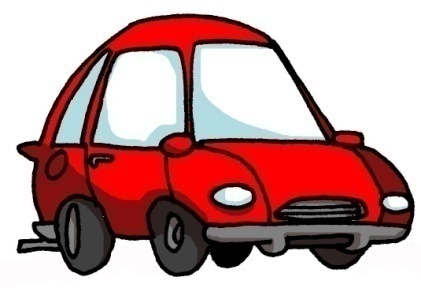 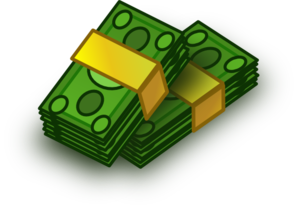 unos billetes
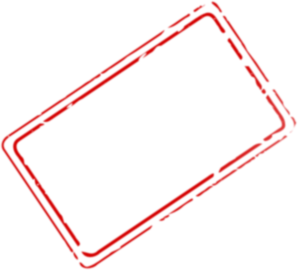 un coche
[banknote]
unas tarjetas de crédito
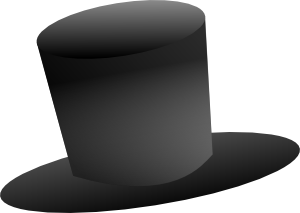 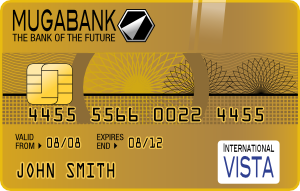 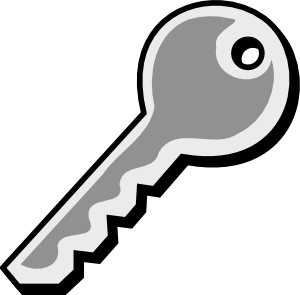 un sombrero
una llave
[Speaker Notes: Word frequency: sombrero [2289]; billete [2992]; tarjeta [1958]; llave [1853]]
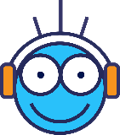 Deberes
Vocabulary Learning Homework (Term 1.1, Week 6)
Audio file
Student worksheet
In addition, revisit:	  Term 1.1 Week 3
[Speaker Notes: Use this slide to set the homework.
For Y7, the typical homework will be to pre-learn vocabulary for the next lesson.There is an audio file to accompany the student worksheet.


Notes:
i) Teachers may, in addition, want to recommend use of a particular online app for the pre-learning of each week’s words.ii) Quizlet now requires parental involvement / registration / permissions for users below the age of 13, so it is perhaps most suitable for Y9 – 11 students.iii) Language Nut hosts LDP vocabulary lists and these are free for schools to use, though there is a registration process.  One benefit is that all of the student tracking data that Language Nut offers  are also available to schools that use the LDP lists for practice. Perhaps this makes it a good option for Y7/8.
iv) There are other free apps, and new ones are always appearing. Teachers have told us that they are currently using:Flippity, Wordwall (where using previously-created activities is free).
v) Gaming Grammar has been acquired by Language Nut.  Its original content should still be available to teachers and much of it is appropriate for Y7 learners.  From this lesson, for example, learners could practise Indefinite articles: gender and Articles: number.]